Заочное путешествие
«Литературные места России»
Подготовила: Егораева Е.Н.                     учитель русского языка и литературы МБОУ «Медаевская ООШ» Чамзинского муниципального района Республики Мордовия.
Александр Сергеевич Пушкин
Музей-заповедник
«Царское Село»
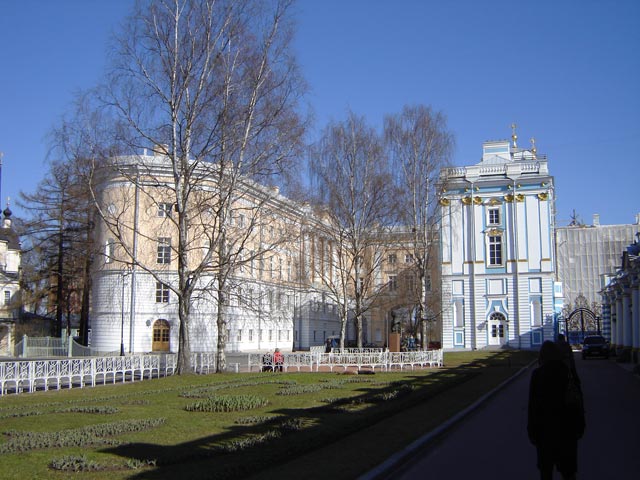 Ныне город Пушкин под Санкт-Петербургом
Куда бы нас не бросила судьбина
И счастие куда б не повело,
Всё те же мы: нам целый мир чужбина;
Отечество нам Царское Село…
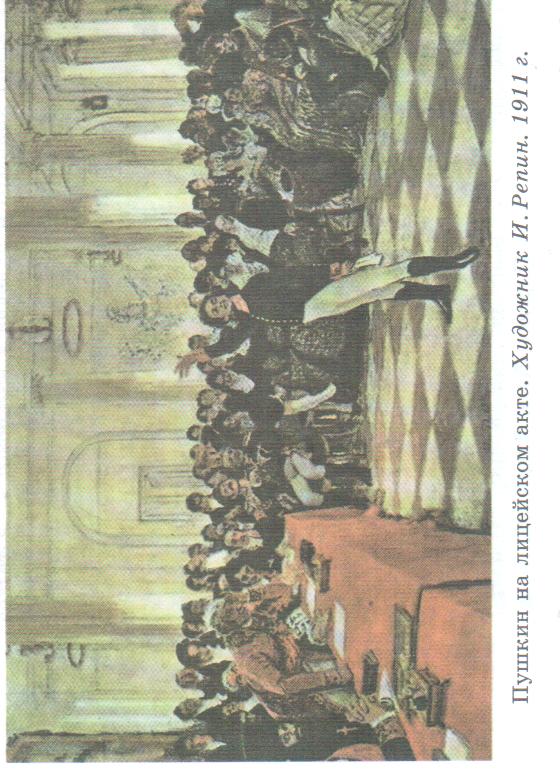 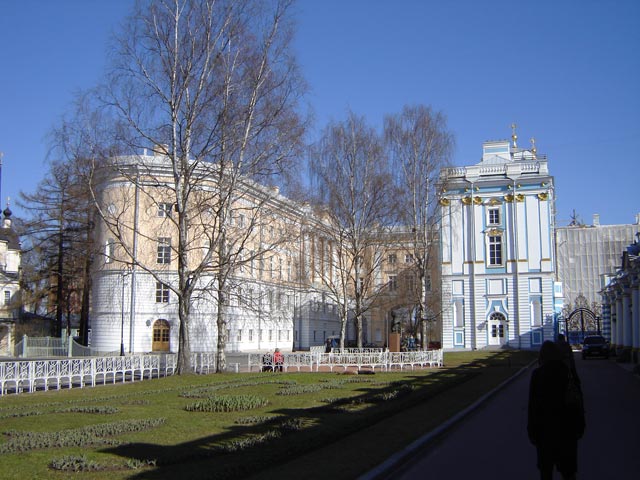 Лицей в Царском селе, в котором учился А.С.Пушкин
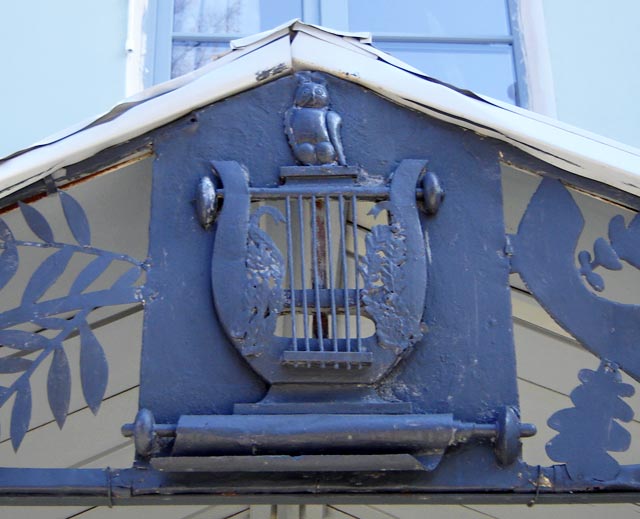 Герб лицея
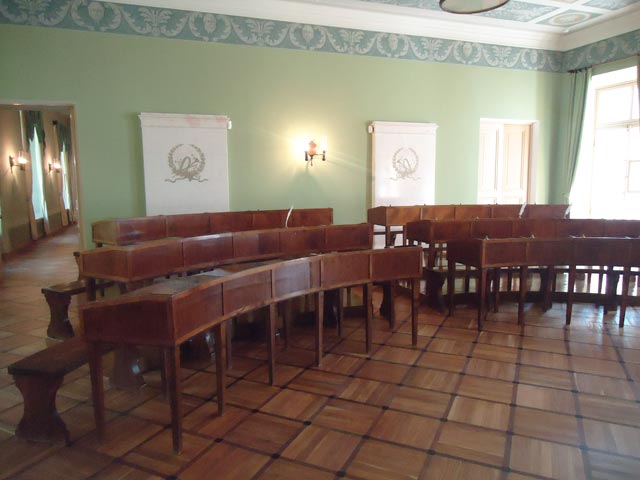 Учебный класс
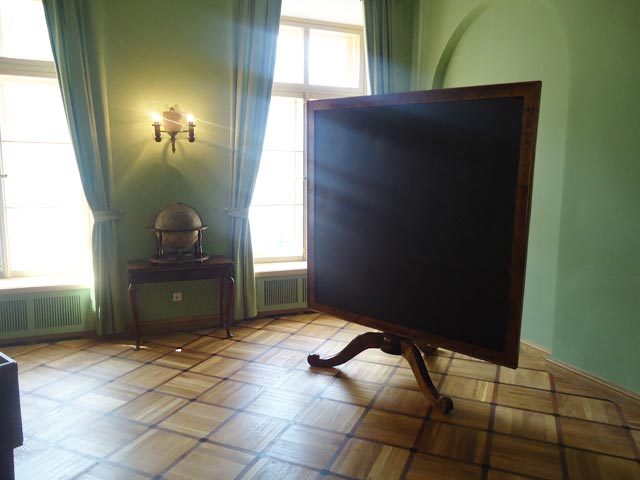 Учебный класс
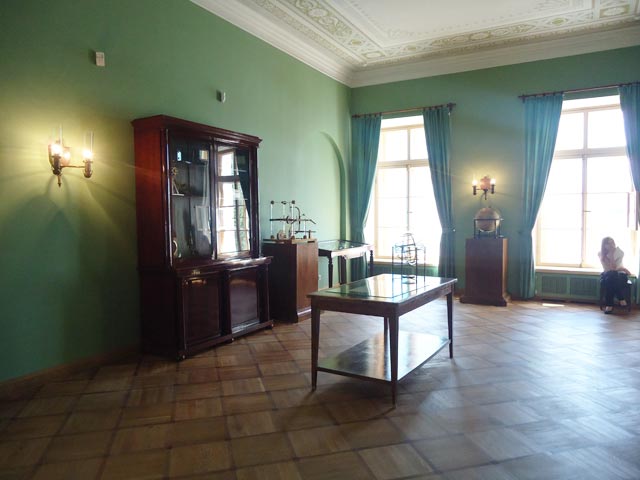 Физический кабинет
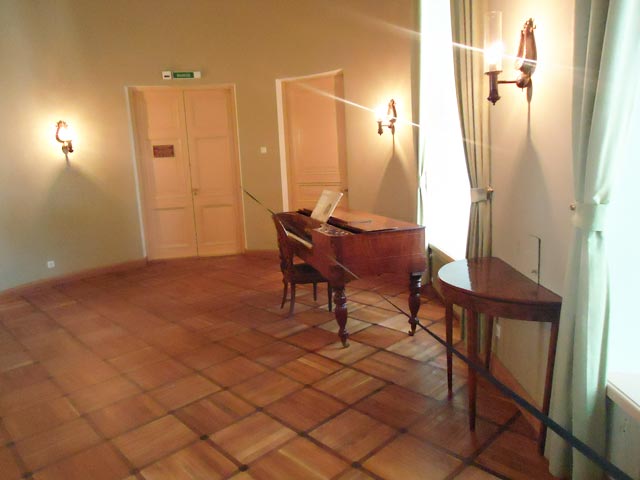 Певческий класс
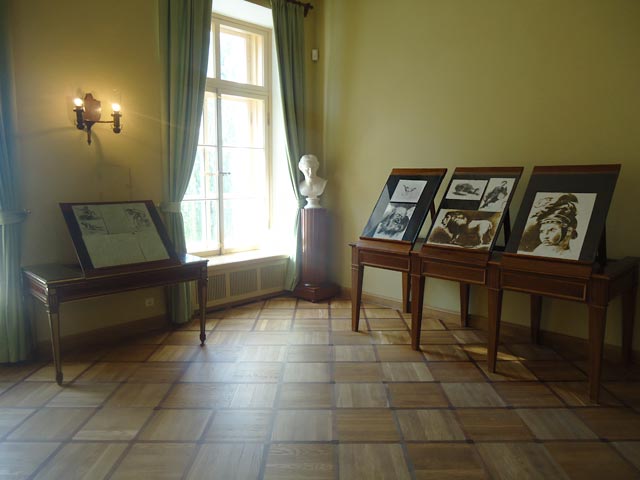 Класс для рисования
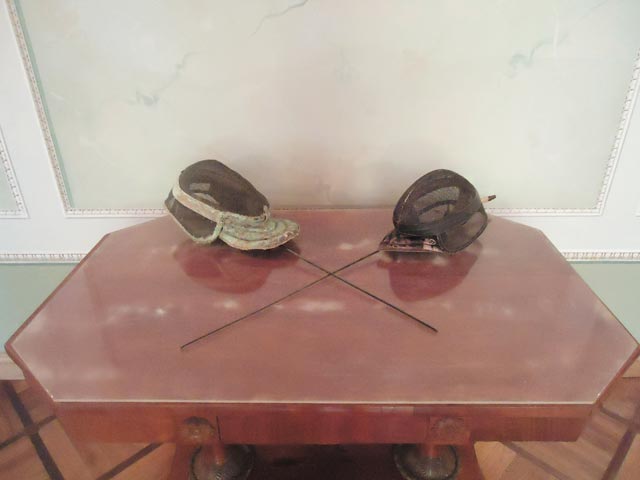 Комната для фехтования
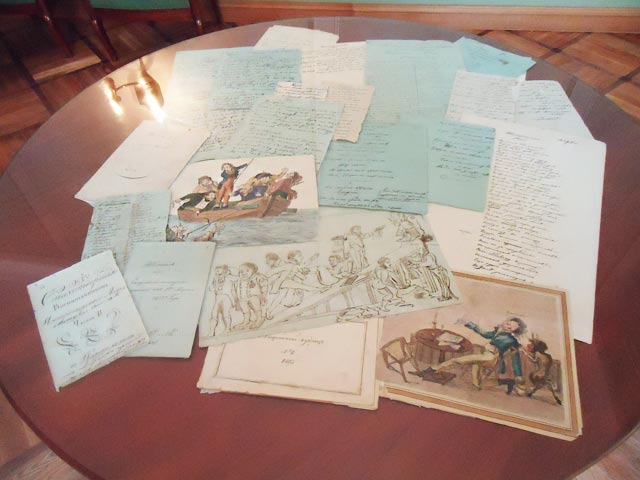 Газетная комната
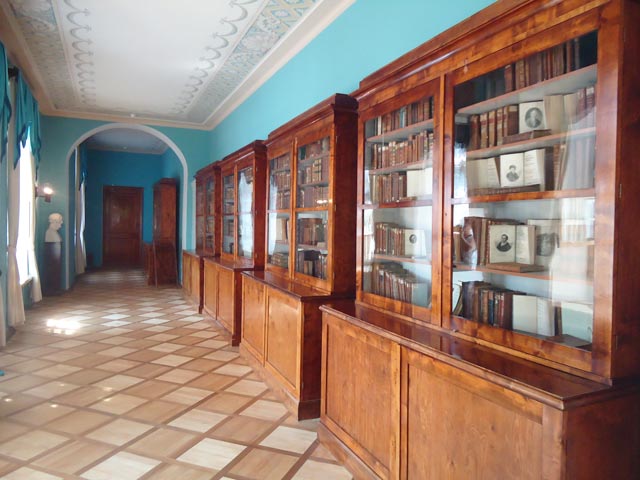 Библиотека
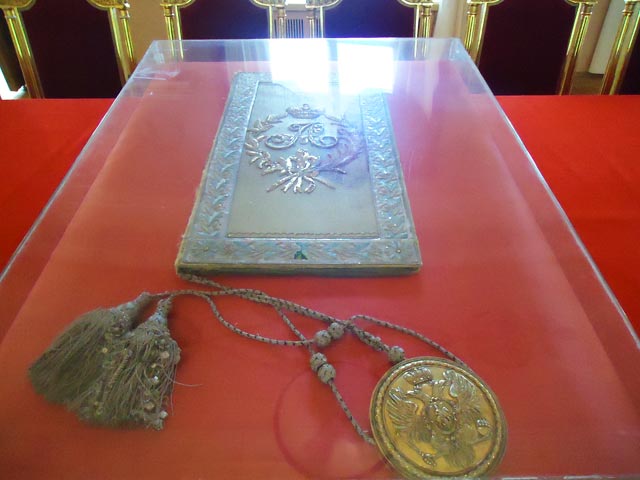 Грамота лицею от Александра 1